Figure 2 Example of selected siRNAs and their on-target analysis results are shown from Qiagen, Ambion and Dharmacon ...
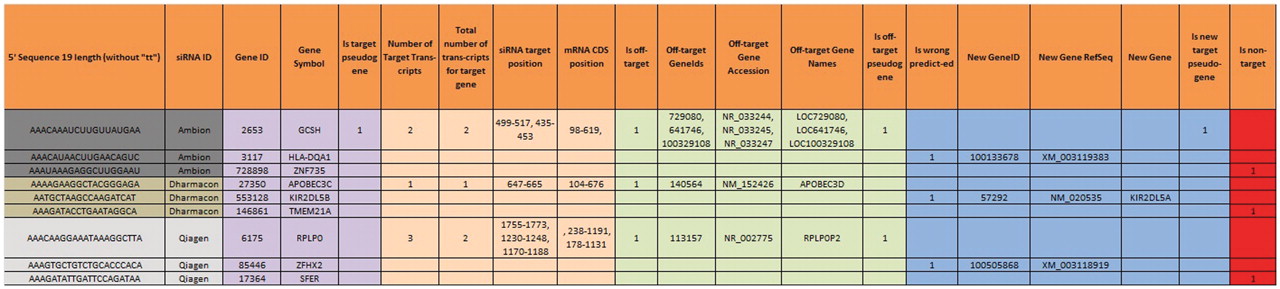 Database (Oxford), Volume 2012, , 2012, bas027, https://doi.org/10.1093/database/bas027
The content of this slide may be subject to copyright: please see the slide notes for details.
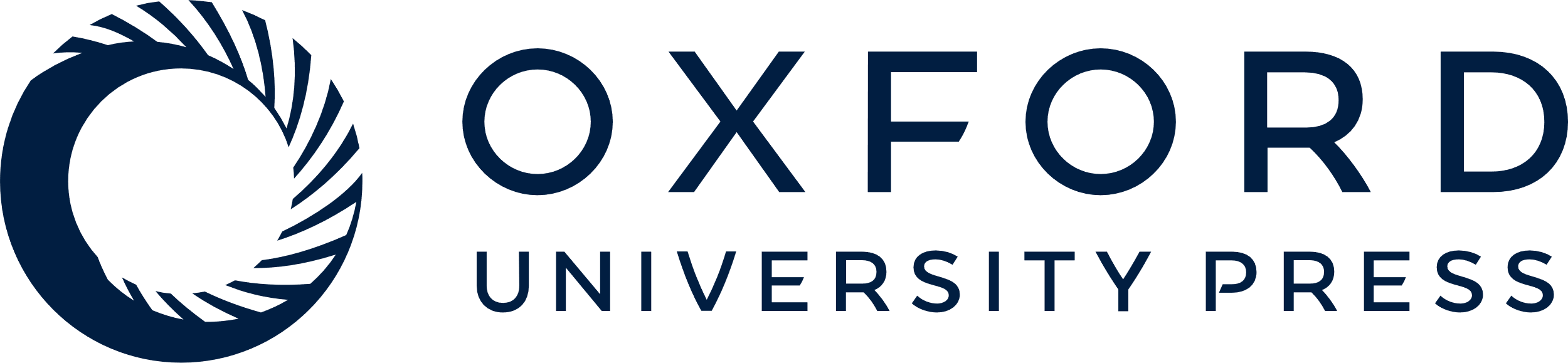 [Speaker Notes: Figure 2 Example of selected siRNAs and their on-target analysis results are shown from Qiagen, Ambion and Dharmacon libraries, analyzed with RefSeq 2012. The columns can be classified into five functional groups that contain information about: original target, transcripts information, off-targets, wrong predicted and on-target. The table illustrates all possible on-target analysis results that are incorporated into RNAiAtlas. The table data is generated off-line and fed into RNAiAtlas.


Unless provided in the caption above, the following copyright applies to the content of this slide: © The Author(s) 2012. Published by Oxford University Press.This is an Open Access article distributed under the terms of the Creative Commons Attribution Non-Commercial License (http://creativecommons.org/licenses/by-nc/3.0), which permits unrestricted non-commercial use, distribution, and reproduction in any medium, provided the original work is properly cited.]